Le Handicap
4 allocations liées au handicap
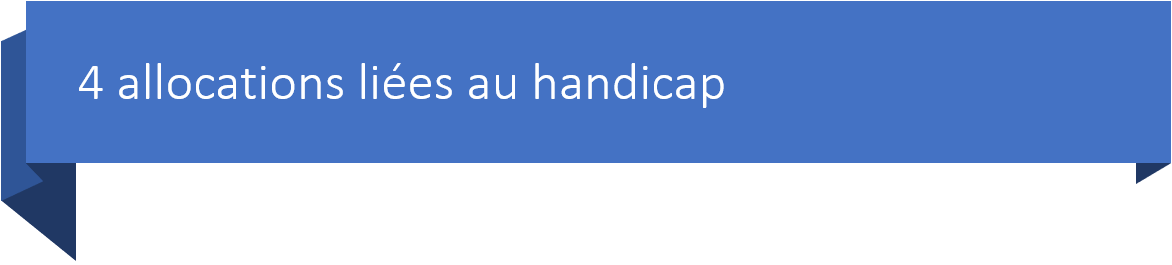 L’Allocation d’Education de l’enfant handicapé

L’Allocation Journalière de Présence parentale

L’allocation aux Adultes Handicapés

L’allocation Journalière du Proche Aidant
L’Allocation d’Education de l’Enfant Handicapé (AEEH)
Cette prestation s’adresse à un allocataire ayant à charge un enfant handicapé de moins de 20 ans afin de l’aider dans l’éducation et les soins à apporter à cet enfant.

Ce dernier doit être reconnu handicapé par la Commission des droits et de l’autonomies des personnes handicapées (CDAPH)
Conditions de droit pour l’octroi AEEH
Avoir un enfant à charge âgé de moins de 20 ans
Ayant un taux d’incapacité permanente déterminé par la Cdaph d’au moins 50%

Le droit s’ouvre à compter du suivant le dépôt de la demande sous réserve que les conditions d’attribution soient remplies au dernier jour du mois de la demande.
Le droit dépend du taux d’incapacité de l’enfant. Ce taux est apprécié par la Cdaph. Celle-ci se prononce également sur l’attribution de l’allocation des compléments, et sur leur durée de versement.

La prestation cesse d’être versée si une des conditions d’éligibilité n’est plus remplie par l’allocataire.
Les démarches pour l’octroi de l’AEEH
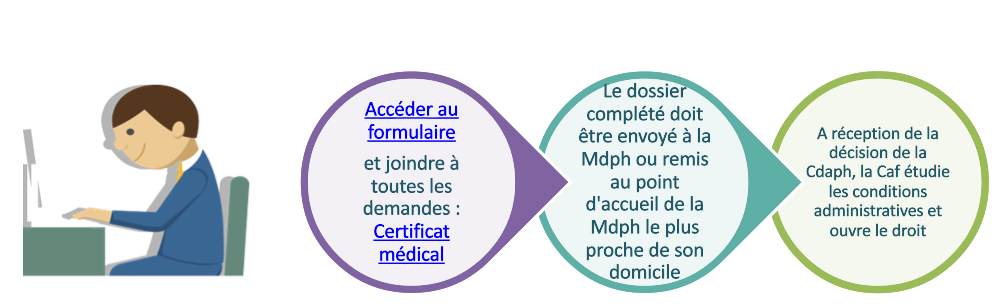 L’Allocation Journalière de Présence Parentale - AJPP
Cette prestation s’adresse à un allocataire ayant à charge un enfant (mois des 20 ans inclus) gravement malade, accidenté ou handicapé, de 20 ans et qui nécessite la présence d’une personne à ses côtés.
Conditions de droit pour l’octroi de l’AJPP
Avoir un enfant à charge âgé de moins de 20 ans,
 Avoir cessé ponctuellement son activité professionnelle pour s’occuper de l’enfant malade,
 Ne pas percevoir de revenu de remplacement (indemnités de maladie, maternité,   indemnités de chômage, pension de retraite ou invalidité…) Un allocataire au chômage non indemnisé ne pourra prétendre à cette allocation.

 Le droit à l’AJPP est soumis à un avis favorable du contrôle médical de l’assurance maladie dont dépend l’enfant.
 Le droit est ouvert par période de 6 mois renouvelable dans la limite de 3 ans, avec un droit maximal de 310 allocations journalières.
 La prestation n’est plus versée si une des conditions d’éligibilité n’est plus remplie par l’allocataire.
Les démarches pour l’octroi de l’AJPP
Si l’allocataire est salarié, la prestation est subordonnée au dépôt d’une demande de congé de présence parentale auprès de l’employeur.
Cette demande doit être accompagnée d’un certificat médical détaillé, sous pli cacheté, précisant la nécessité de soins contraignants et de la présence soutenue auprès de lui ainsi que la durée prévisible du traitement de l’enfant.
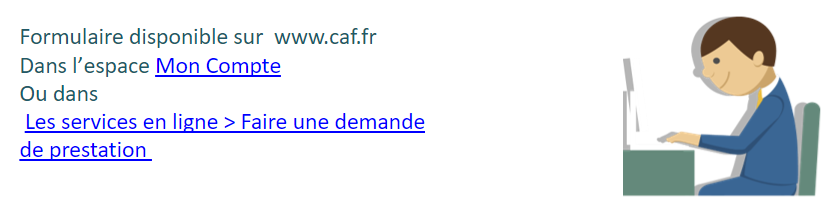 L’Allocation aux Adultes Handicapés - AAH
Cette prestation s’adresse aux personnes reconnues handicapées par la Commission des droits et de l’autonomies des personnes handicapées (CDAPH)et ayant peu ou pas de ressources.

Cette allocation complète leurs ressources pour leur garantir un revenu minimal.
Les conditions de droit à l’AAH
Avoir plus de 20 ans ( ou avant 20 ans si la personne n’est plus à charge de ses parents au sens des prestations familiales)
Avoir des ressources (pensions vieillesse, invalidité) inférieures au montant de l’AAH
Avoir un taux d’incapacité reconnu par la Cdaph d’au moins égal à 50%
Le droit s’ouvre à compter du mois qui suit le dépôt de la demande sous réserve que les conditions d’attribution soient remplies au dernier jour du mois de la demande. Le droit varie selon la situation professionnelle de l’allocataire.

La prestation n ’est plus versée si une des conditions d’éligibilité n’est plus remplie par l’allocataire.
Les démarches pour l’octroi de l’AAH
La prestation est subordonnée au dépôt d’une demande AAH et d’un accord établi par la Cdaph.
Pour un allocataire exerçant une activité professionnelle, l’AAH est réétudiée en fonction de leurs revenus du trimestre précédent, déclarés dans l’espace Mon Compte ou sur l’appli-mobile  Caf-mon compte.
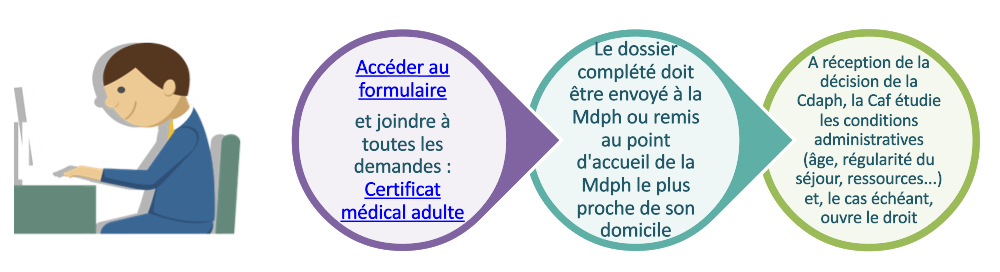 Démarche suite
La demande peut être effectuée en ligne sur  : /https://mdphenligne.cnsa.fr
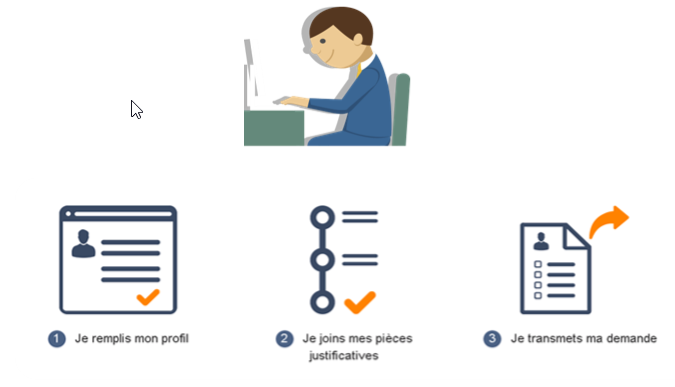 Mode de calcul de l’AAH
Il existe 2 modes de calcul de l’AAH : 
 Sur une base de ressources annuelles pour les bénéficiaires inactifs ou en Esat 
Le montant de l’Aah est calculé sur la base des ressources N-2 soit pour les droits à l’Aaah de 2022, les ressources retenues sont celles déclarées au centre des impôts pour l’année 2020.

   
Sur la base de ressources trimestrielles pour les bénéficiaires actifs en milieu ordinaire ou les travailleurs indépendants.
Le montant de l’Aah est calculé chaque trimestre en fonction des ressources perçues le trimestre précédent. Les trimestres sont déterminés à partir du mois de la demande. Chaque trimestre le bénéficiaire doit déclarer des ressources en ligne sur le site du caf.fr
Le droit connexe
La Majoration pour la vie autonome (MVA) sera versée automatiquement si un allocataire remplit ces conditions : 

Un taux d'incapacité au moins égal à 80%
Un droit AAH à taux plein ou en complément d'une pension vieillesse, invalidité ou d'une rente accident du travail
Pas d'activité professionnelle exercée
Bénéficie de l'aide au logement pour un logement indépendant
L'Allocation Journalière du Proche Aidant - AJPA
L'allocation journalière du proche aidant est entrée en vigueur depuis le 30/09/2020.

Elle compense la diminution de revenu liée à des absences ponctuelles d'activité ou assimilée pour s'occuper d'un  proche en perte d'autonomie.

L'AJPA n'est pas une prestation familiale, il s'agit d'un revenu de remplacement soumis à CRDS, CSG et à l'impôt sur le revenu.
Les conditions de droit  - AJPA
La personne aidée doit :
Être une personne qui réside en France de façon stable et régulière,
Être une personne (enfant ou adulte) en situation d'handicap dont le taux d'incapacité est > à 80% ou une personne âgée de plus de 60 ans reconnue en GIR I à III ( GIR (groupe iso ressources) mesure le degré de perte d'autonomie d'une personne âgée sur la base d'une grille d'évaluation - évaluation par la MDPH), 
Entretenir des liens étroits et stables avec l'aidant,
Être assisté par l'aidant dans les actes/activités de la vie quotidienne de manière régulière et fréquente, et ce, à titre professionnelles.
Les conditions de droit  - AJPA
La personne aidante peut être le responsable dossier, le conjoint, le concubin ou le partenaire d'un pacs. Il doit :
Résider en France de façon stable et régulière,
Disposer d'un droit au séjour ou d'un titre de séjour régulier en France
Exercer une activité professionnelle, ou assimilée et être bénéficiaire, lorsqu'il est salarié, d'un congé de proche aidant, ou
Interrompre ponctuellement son activité professionnelle, sa formation, ou sa recherche d'emploi pour s'occuper d'une personne dépendante ou handicapée.
Les conditions de droit  - AJPA
La durée du versement :
L'AJPA est versée dans la limite de 66 jours, fractionnables par demi-journée selon la situation professionnelle, durant l'ensemble de la carrière professionnelle pour une ou plusieurs personnes aidées.
En situation de couple, chaque membre peut en bénéficier et les cumuler.
Dans ce cas, ils devront remplir chacun une demande.
Chaque bénéficiaire a droit à un maximum de 22 jours par mois.
Démarches  - AJPA
Une demande doit être formulée auprès de la CAF dans la limite de la prescription biennale et du 30/09/2020.
 Si l'aidant est allocataire, la demande est à faire :
Par Téléprocédure en ligne sur caf.fr Mon Compte> rubrique Demander une prestation.
Par formulaire papier le cas échéant

Si l'aidant est non-allocataire, la demande est à faire :
Par formulaire papier à télécharger sur caf.fr> les services en ligne> Faire une demande de prestation > La maladie et le handicap> allocation journalière du proche aidant.
Démarches  - AJPA
Au renouvellement 
Une attestation mensuelle doit être complétée tous les mois.
 Formulaire disponible sur caf.fr Mon Compte
Ou en téléchargement sur caf.fr > les services en ligne > Faire une demande de prestation > La maladie et le handicap > allocation journalière du proche aidant